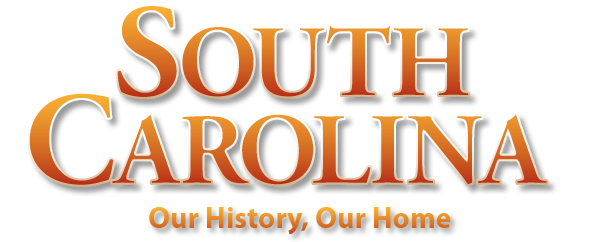 Chapter 9: The Civil War
STUDY PRESENTATION
© 2022 Clairmont Press
Section 1: The Coming of War
Section 2: The Early Fighting  
Section 3: South Carolina during the War
Section 4: The War Roars to a Conclusion
2
Section 2: The Early Fighting
Essential Question: How did events of the early 1860s affect the war?
3
Section 2: The Early Fighting
What terms do I need to know? 
total war
blockade
freedmen
casualties
conscripted
ironclad
emancipation
Emancipation Proclamation
4
Introduction & The Early War in South Carolina
The Confederacy won several early battles, but they underestimated the political will and overall determination of Northern leaders.
first modern total war
November, 1861 – Federal troops captured Beaufort and several Sea Islands.
planters moved out; slaves left behind declared “contraband of war” – therefore, free
“Port Royal Experiment” – former slaves worked abandoned plantations
schools for freedmen built and run by Northerners
Over 5,000 black soldiers from South Carolina served in the Union Army.
Robert Smalls was noted for his courage in the Civil War and was the first Black Captain of a United States Vessel.
5
The Broader War
Military strategy of Confederacy:
(1) Use army to defend South against Union efforts to prevent secession
(2) Had advantage of home turf
(3) Shorter supply lines, psychological benefit – defending home
Military strategy of Union:
(1) Capture Confederate capital (Richmond, VA)
(2) Cut Confederacy in two by taking Mississippi River Valley, thus isolating Texas, Arkansas, Louisiana
(3) Blockade coastline preventing supplies from pouring into South
 Some battles involved more soldiers and causalities than many American battles in history.
6
South Carolina’s Fighting Men
Men in South Carolina volunteered eagerly at first for military duty.
Many valiant Carolinians fought in the war.
Wade Hampton III as most illustrious hero
Other prominent Carolinians in the fight included:
Matthew C. Butler
Ellison Capers
Confederate Army Brigadier General, States Rights Gist
7
The Union Advantage
Advantages of the North:  
much larger population to support war effort and from which to draw troops
industrial development of the North
North had 70% of nation’s railroads (better supplied with guns, equipment, boots, clothing)
Union Navy’s blockade of Southern States stopped most trade
The Confederate Army was short of critical supplies and tried to transfer some vessels to ironclads in an effort to challenge blockade ships.
8
The Hunley
The Confederate navy experimented with submarines to combat Union blockade ships.
1864 – A submarine, the Hunley, was developed by the Confederates:                                                                  
eventually sank a Union ship outside of Charleston harbor (the Housatonic) – first time in history a submarine sank a ship 
The Hunley also sank, losing the crew.
Experimentation with submarines ended for time being.
Confederate Submarine H.L. Hunley
9
No Foreign Assistance
Confederate leaders counted on assistance from Europe, but two developments defeated that hope:
(1) European manufacturers found new sources of cotton in Egypt and India.
(2) Lincoln used the issue of emancipation to keep Britain, France, and others from helping the South; Europeans were strongly opposed to slavery.
10
The Emancipation Proclamation
September, 1862 – Emancipation Proclamation announced by Abraham Lincoln:                                     
To take effect in 1863 (unless Southern states gave up rebellion against United States)
Seen, by Lincoln, as a necessary step to win the war
Slavery not entirely destroyed (only to states still in rebellion against United States on January 1, 1863)
Huge numbers of slaves flocked to Union armies as Union troops advanced into Confederate territory.
Return to Main Menu
11